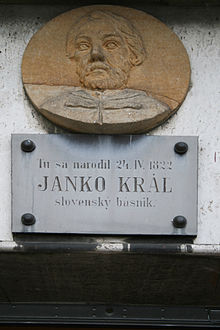 Janko kráľ
1822 – 1876

   SLOVO
Zo Života
najrevolučnejší a najradikálnejší štúrovský básnik
zapojil sa nie len veršami, ale aj osobnou účasťou do revolúcie
na jar 1848 s priateľom učiteľom J. Rotaridesom vyzýval ľudí v okolí Šiah, aby povstali proti pánom a vydobyli si slobodu
za buričstvo bol odsúdený na 10 mesiacov v Šahách a v Pešti
SLOVO
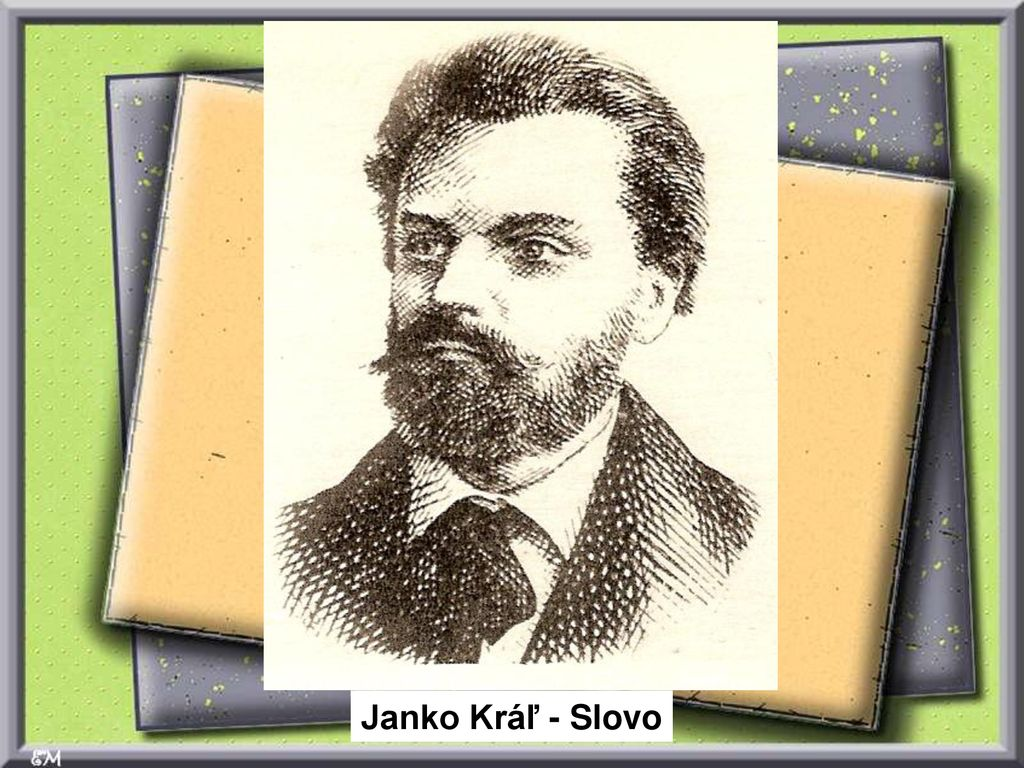 Literárny druh :
     lyrika

Literárny žáner:
 lyrická báseň

Literárna forma: 
     poézia
Téma:
postavenie slovenského národa v rámci mnohonárodnostného           
   Rakúsko – Uhorska  

Idea:
revolučná báseň, v ktorej autor vyzýva všetkých Slovákov k zjednoteniu do boja za svoje národné práva                 
otvorene poukazuje na nekalé praktiky uhorských mocipánov voči slovenskému národu ( ... Povedala vrana vrane, že nás šklbať neprestane, ...jarmili nás dosiaľ všade, verili sme podlej zrade ... )
Umelecké prostriedky
 epiteta:
     jasnej zory, slovenské polia, podlej zrade ...
 personifikácie:
     zajasal blesk, zahučte slovenské polia, povedala vrana vrane, 
     sloboda nás k činom volá ...
  prirovnanie:
      ako reťaz držme spolu
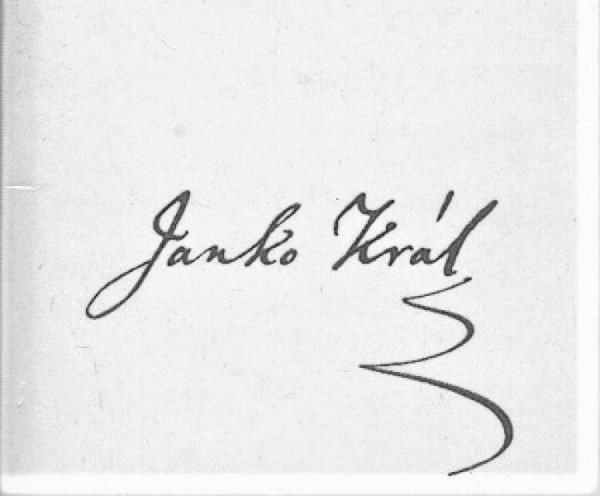 Kompozícia básne
báseň sa člení na pravidelné 6 – veršové strofy
každá strofa končí dvojveršovým refrénom
verše v strofách sú pravidelné
sylabický veršový systém 
rým združený ( aa bb )
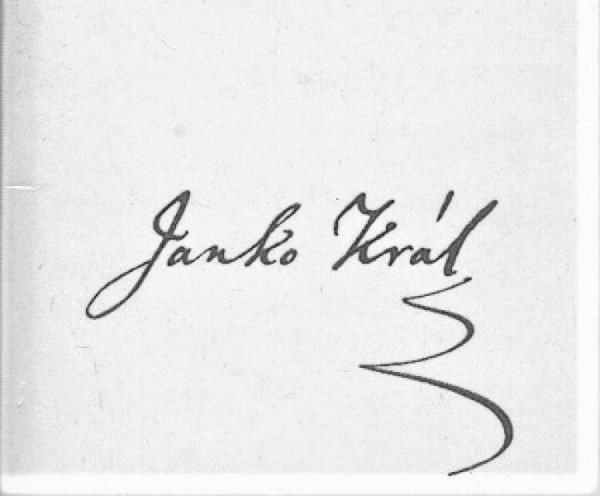 Nadviazanie na ústnu ľudovú slovesnosť
typické pre ústnu ľudovú slovesnosť z ktorej J. Kráľ aj štúrovci 
   vo svoje tvorbe vychádzali a čerpali námety, inšpiráciu
rovnoslabičnosť veršov
združený rým
využívanie refrénu
využívanie slovných spojení
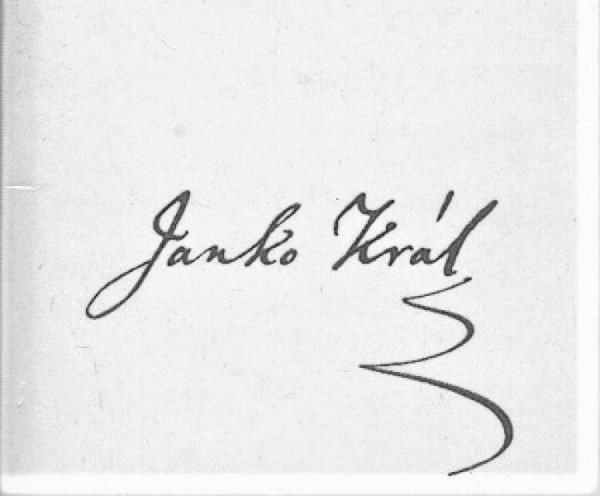